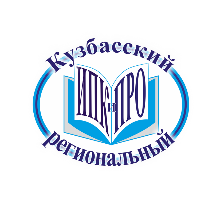 КРИПКиПРО